Hiilestä kiinni –loppuseminaari
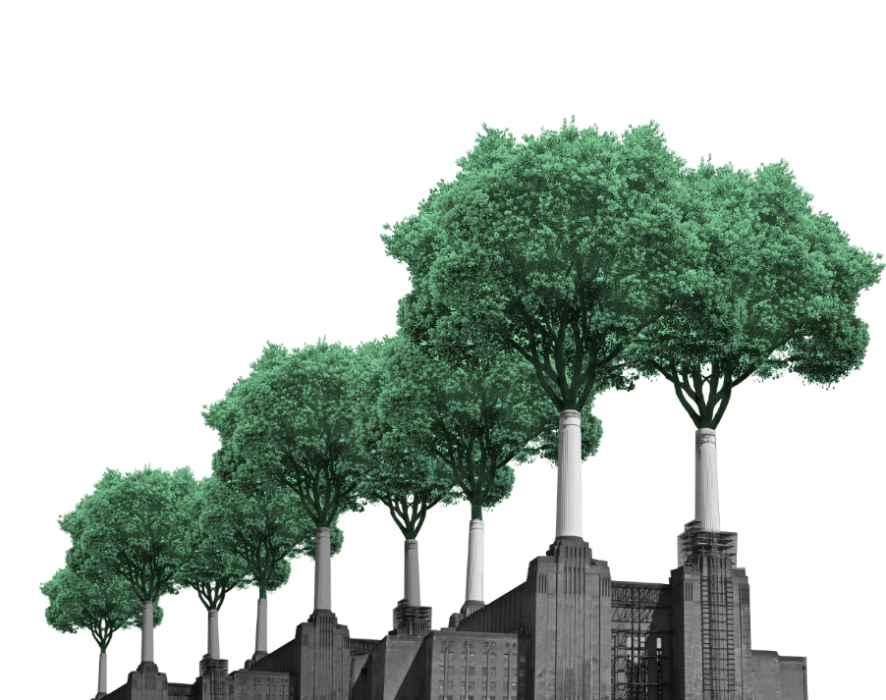 Maaperätieto  

Kommentti 
3.11.2023

Liisa Pietola

Kestävyysratkaisujen johtava asiantuntija, SITRA
Maanviljelyskemian ja –fysiikan dosentti, HY
Asiantuntija, EU Soil Mission Board
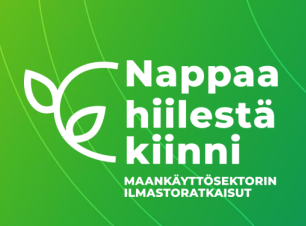 Loistava logo

Maa- ja metsätalousministeriön keväällä 2020 käynnistämä maankäyttösektorin Hiilestä kiinni -ilmastotoimenpidekokonaisuus, jolla pyritään vähentämään maa- ja metsätalouden ja muun maankäytön kasvihuonekaasupäästöjä ja vahvistamaan hiilinieluja ja varastoja.
Onhan fotosynteesin sidonta mukana?
2
Fotosynteesi nappaa ilmakehän hiilidioksidin biomassan hiileksi, jota satoon (50 % hiiltä) ja maaperään juurissa ja karikkeessa 

Maaperä nappaa hiilen kiertoonsa orgaanisessa aineksessa (SOM), 
jossa maahengityksessä vapautuvaa hiiltä kierrätetään uuteen fotosynteesiin – kasvipeitteisyys tai
SOM:n hajotustoimintaa rajoitetaan vähentämällä hapensaantia mm. vettämällä
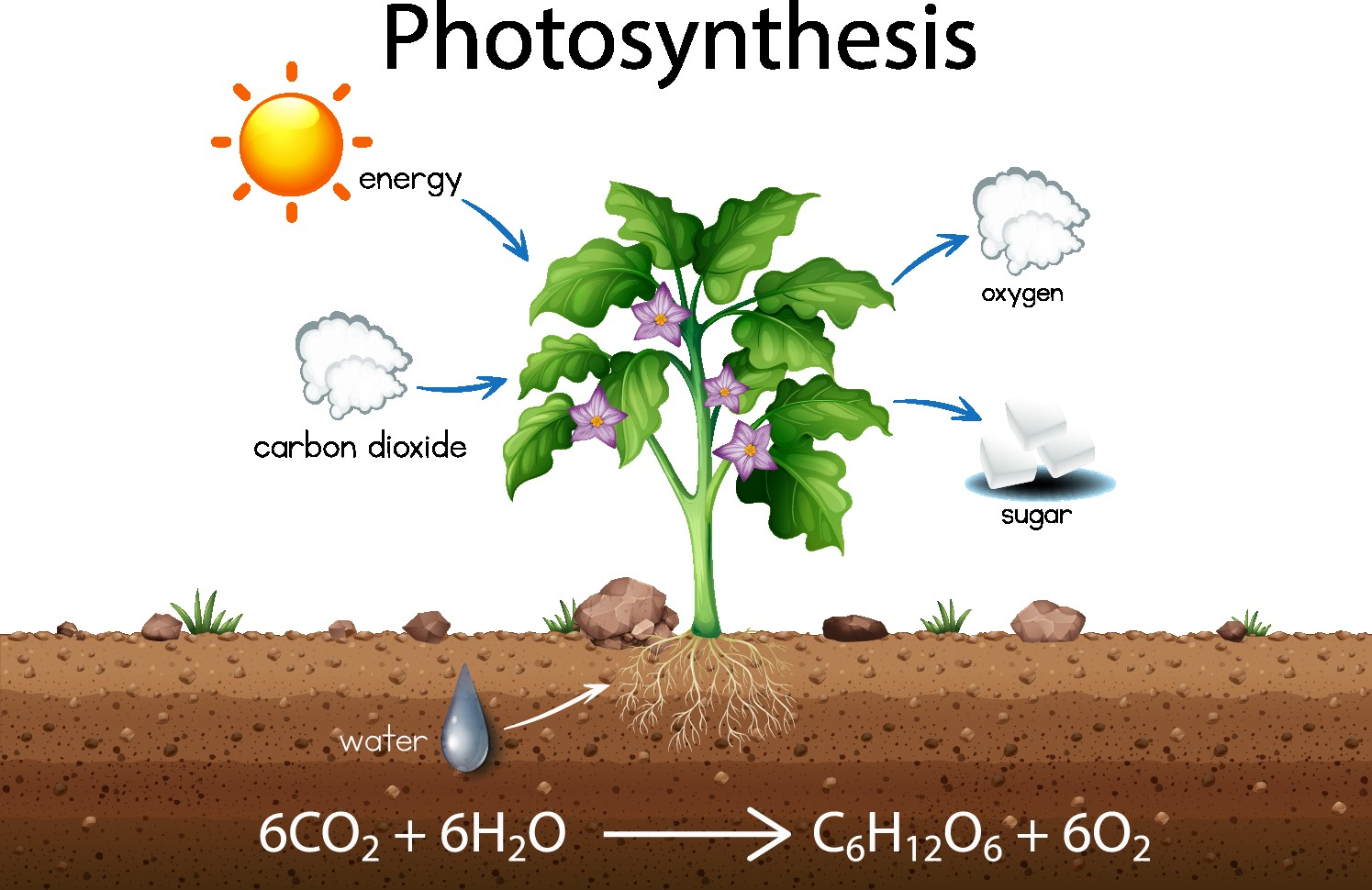 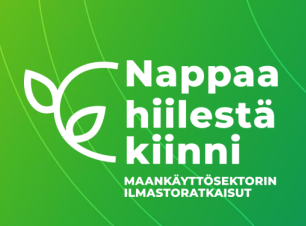 CO2
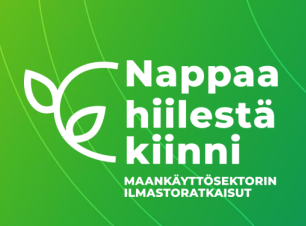 How to teach students about photosynthesis (explorelearning.com)
3
Maankäyttöratkaisuissa on tärkeää tunnistaa biogeeninen hiilenkierto
jossa osa hiilestä säilötään maahan tietyksi aikaa ja osa kiertää uuteen satoon 
luonnossa ole mitään ole pysyvää; elävä maaperä kierrättää hiiltä, vettä, ravinteita…

ja erottaa ilmastopolitiikassa biogeeninen hiilenkierto fossiilisista päästöistä
4
Maaperällä on iso rooli ilmastonmuutoksen hillinnässä ja siihen sopeutumisessa
Maatalouden päästöistä 75 % maaperästä (Lehtonen ym. 2020)
Turvemaiden päästöt mittavat
Turvemaita erilaisia
On myös hyviä asioita, joita kokonaisuudessa punnittava: poudankestävyys ja typpilannoituksen vähäisempi tarve
Maaperän kasvukunnon ja satoisuuden merkitys – onko kasvi unohtunut?
Kestävän vesienhallinnan merkitys satoisuudelle ja fotosynteesille? Maaperäpilotti:
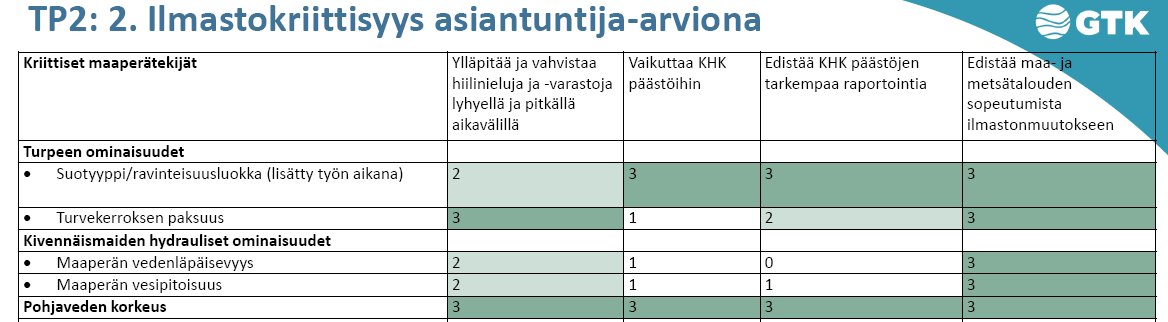 Lisää kasvualustana fotosynteesiä/biomassan tuotantoa
5
Maan kasvukunto / satoisuus / terveys
Huomioita hankkeisiin
Maaperäpilotti, GTK
- Fotosynteesin merkitys? Maan terveys / kasvukunto?

Maaperätiedon kehittäminen – MaaTi, LUKE
- päästökerrointen tarkennus  merkityksellistä (hienoa että CH4 mukana)

Maatalousmaiden turvetieto – MaaTu, LUKE
-multamaiden rooli? = mineraalimaan ja turpeen rajanvetoALUE?
- viljavuusanalyysi tunnistaa multamaat (20-40 % SOM)

Laserperusteinen maaperän hiilivaraston nopea määritys – TAU
- lohkokohtaiset mittaukset merkityksellisiä
6
Lopuksi: Riittääkö tieto?
Politiikkaohjelmat ja niiden seuranta
Päästökerrointen tarkennus maalaji- ja viljelymenetelmäperustaiseksi (viljelykiertojen aikajänne)  lohkotason ekosysteemipalvelut
Tarkennus edistää oikeudenmukaisuuden tunnetta, reilua siirtymää

Käytännön toimijoiden tietotarpeet
Multamaat merkittävä oma maalajiluokkansa, käytetty maataloudessa yli 70 vuotta  maalajiluokituksen muutos kyseenalaista 
Lohkokohtaisten KHK-taseiden laskenta tarpeellinen työkalu
Sidonta(biomassa (korjattu+karike+juuret)) – päästöt suhteessa satoon tai pinta-alaan
	 Odotukset KHK-LOHKO -hankkeesta 

-  Kokonaisuuden hallinta: Tulosten tarkasteluun maa-kasvi-ilmakehä –jatkumo
7
Päätöskalvo
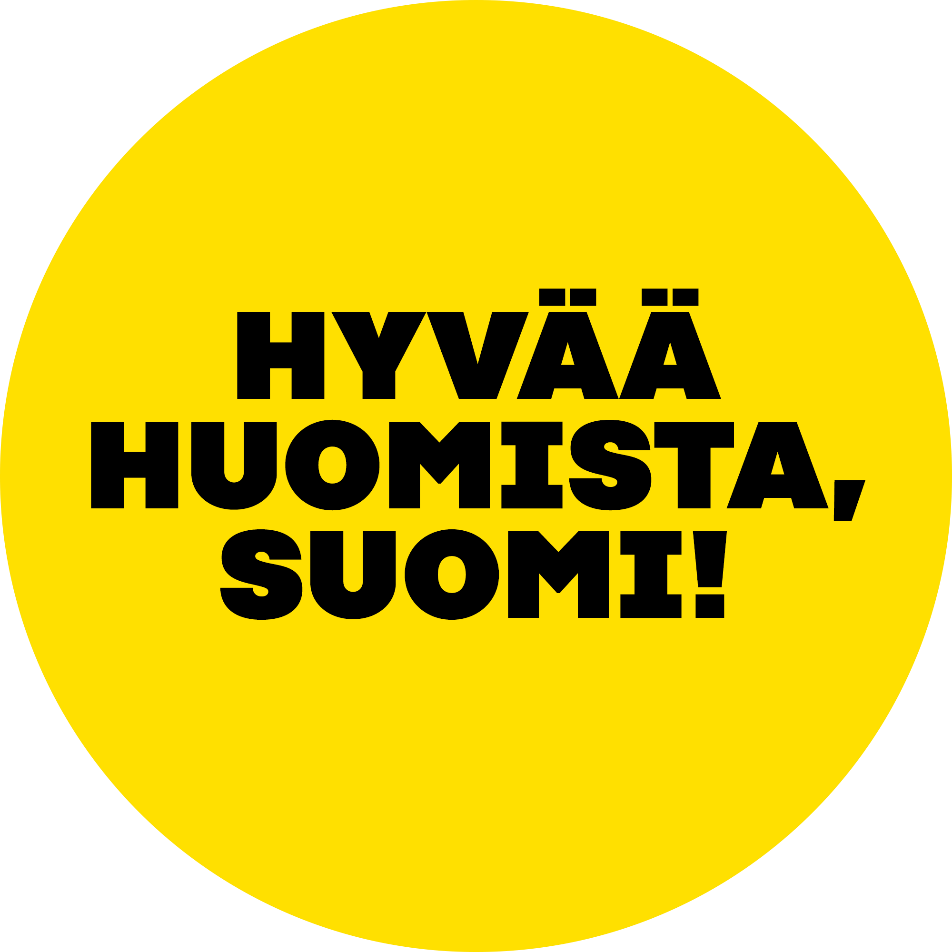 Kiitos!
@LiisaPietola
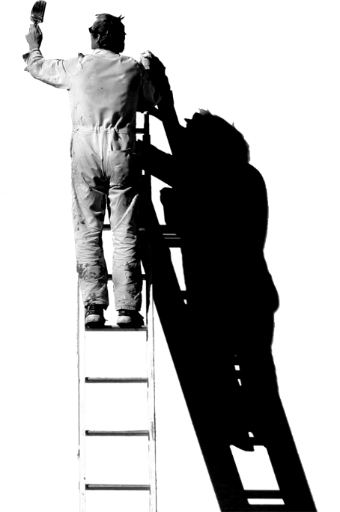 @sitrafund
sitra.fi
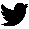 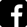 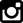 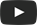 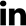 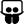